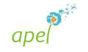 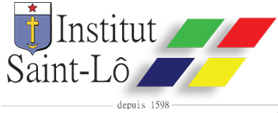 Concert  & Marché  de  Noël …
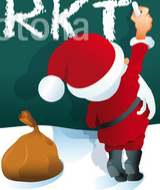 vendredi 7 décembre  2018
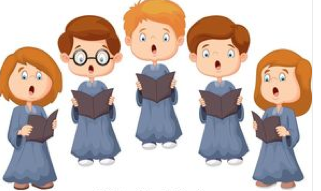 15H30 à 16H30, 

le concert de Noël 
Dans la Chapelle.

Classes maternelles – élémentaires
Clôture classe pré-maîtrisienne
Puis ,

De 16H30 à 18H30, 

le marché de Noël 
dans le hall des lycées.

	Au programme :

boissons chaudes et goûters,  
livraison des sapins et
	 des commandes de chocolats, 
décorations de Noël (fabrication artisanale) 
	 couronnes de Noël,  jacinthes, bijoux, déco…
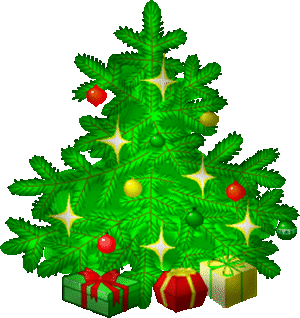 Venez nombreux !
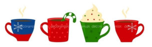 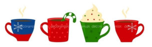 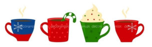 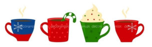